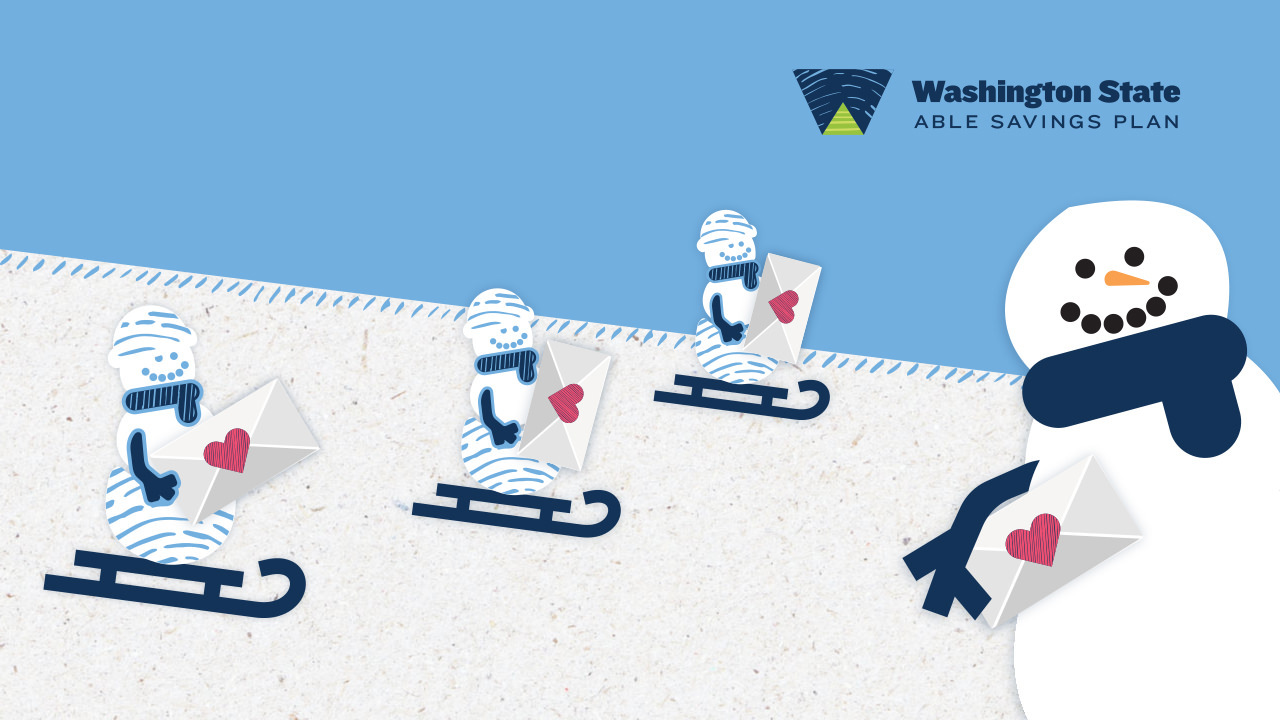 Chris GagnonOutreach Coordinator360-725-3131Christina.Gagnon@commerce.wa.gov
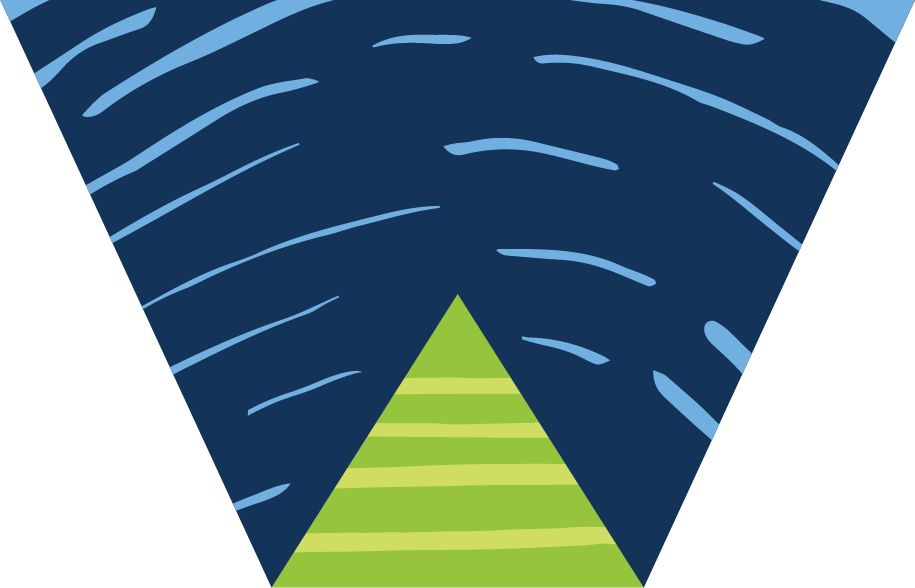 What is ABLE?
Achieving a Better Life Experience
Result of the Stephen Beck, Jr. Achieving a Better Life Experience Act 2014
Eliminates $2,000 asset limit and spend down issues
Tax-advantaged savings accounts for people with disabilities (mental health, physical, developmental, congenital, and more)
Contribute up to $15,000 a year without impacting eligibility for certain means-tested disability benefits
Washington - nearing 2,000 accounts / $12M assets
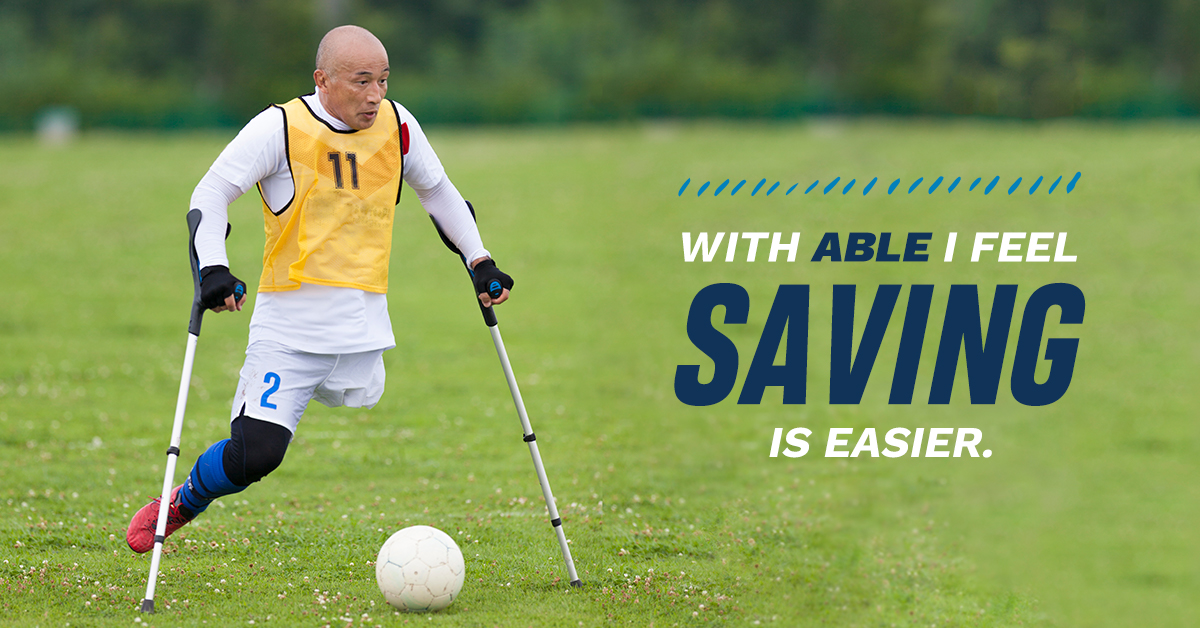 Who is Eligible?
Disability onset before age 26
Is entitled to Supplemental Security Income (SSI) or Social Security Disability Insurance (SSDI) benefits based on blindness or disability
or
Self-certifies that they have a qualifying disability diagnosis from a physician

washingtonstateable.com/assets/docs/washington-able-physician-form.pdf
How Does it Work?
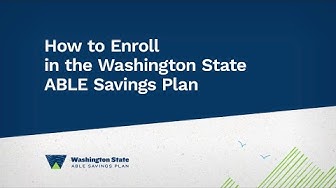 1. Open an account
Pick a cash option and/or investment option
Add $25 (bank account is securely connected to your ABLE account)
2. Withdraw money (online from your ABLE account to your bank account, or optional ABLE debit card)
3. Contribute money ($15,000 annual contribution limit from all sources)
Account limits: $100,000 SSI; $500,000 not on SSI
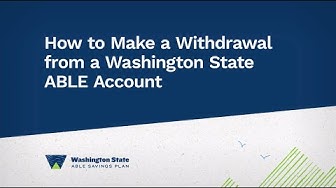 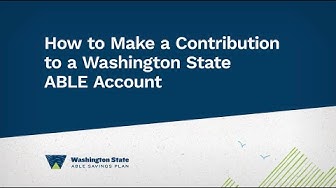 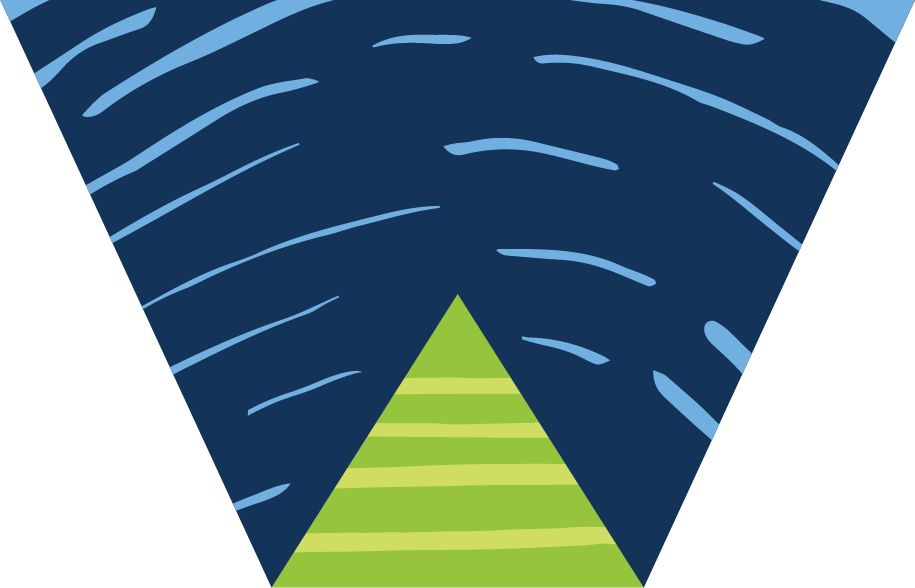 Qualified Expenses
Make it Explainable & Defendable
Keep Receipts & Good Records
Expenses which help improve health, independence, and/or quality of life
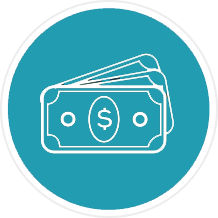 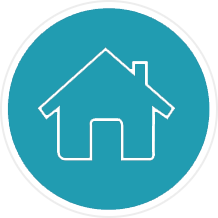 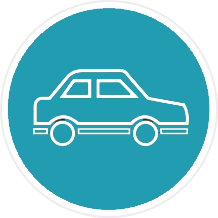 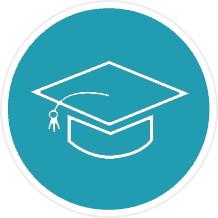 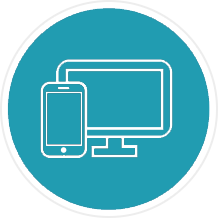 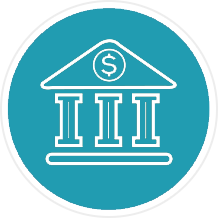 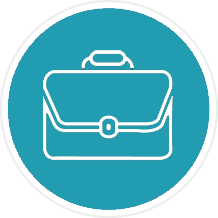 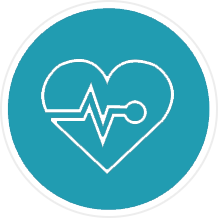 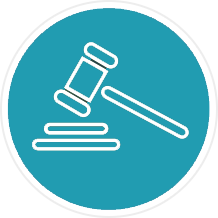 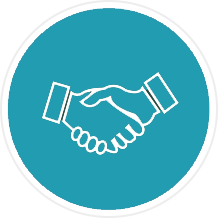 5
[Speaker Notes: If ABLE $ is held aside for a future order, must be able to document that.
If ABLE $ is set aside to pay rent, use it that same month

IRS Proposed ABLE Rules 2015 – page 24 conclude that the term “qualified disability expenses” should be broadly construed to permit the inclusion of basic living. Basic food purchases are eligible.]
SSI Implications
Balances over $100,000 count as a resource
SSI suspended (not terminated) 
No affect to Medicaid benefits

If you hold on to the money from one calendar month to the next, then housing expenditures and non-qualified expenditures count as resources

Note:  Beneficiary’s own wages still count as income even if contributed to a Washington ABLE account
www.washingtonstateable.com
6
[Speaker Notes: Even if balance is over $100,000 there is no change to Medicaid (Apple Health) for the beneficiary

A balance of $103,000 counts as $3,000 towards the resource limit

SSI monthly cash benefit reinstated when ABLE balance goes below $100,000]
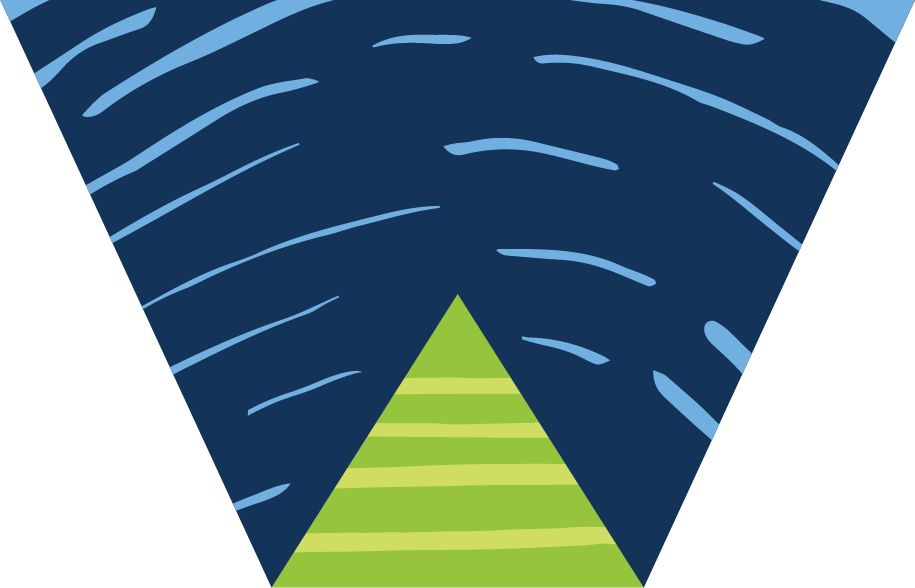 What Are the Benefits?
Flexible
Easy to use and manage account
Tax-advantaged
Earnings grow free from federal taxes 
Doesn’t impact benefits
ABLE funds are disregarded when determining eligibility for certain means-tested benefits
For SSI, an account balance up to $100,000 is disregarded
Eliminates spend-down issues
≠ 401(k) – employer
≠ 403(b) – employer
≠ IRA – Roth $5K/yr.
 ABLE → $15K/yr.
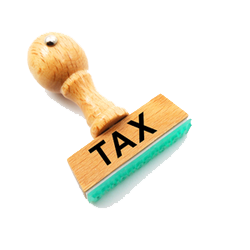 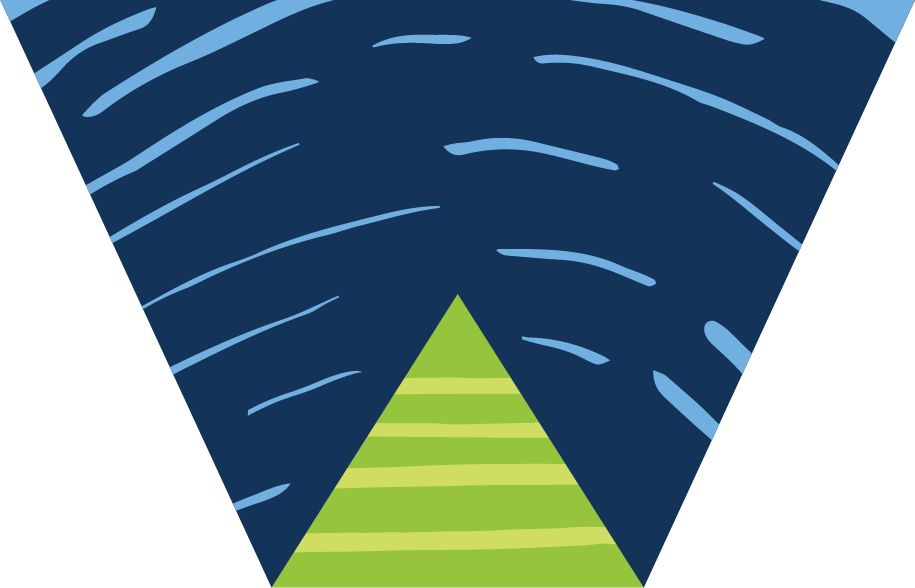 Debit Card
True Link ABLE Card
Optional - $1.25/month
Pre-loaded - load up to $20,000
Transactions tracked online
FDIC insured 
Cannot be used for cash or at ATMs
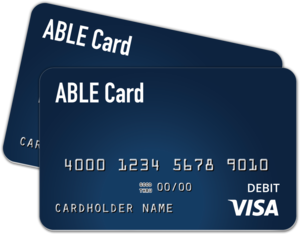 ABLE Gift Contributions
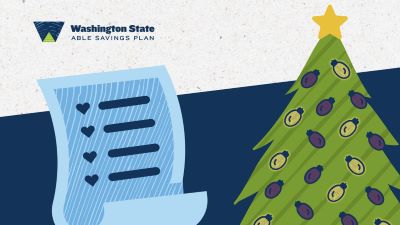 Anyone can contribute!
Account owner sets up gifting page
Shares link with family & friends, posts to social media
Allows contributions online or by mail
$15,000 annual contribution limit still applies


https://www.washingtonstateable.com/faqs/category/Gifting
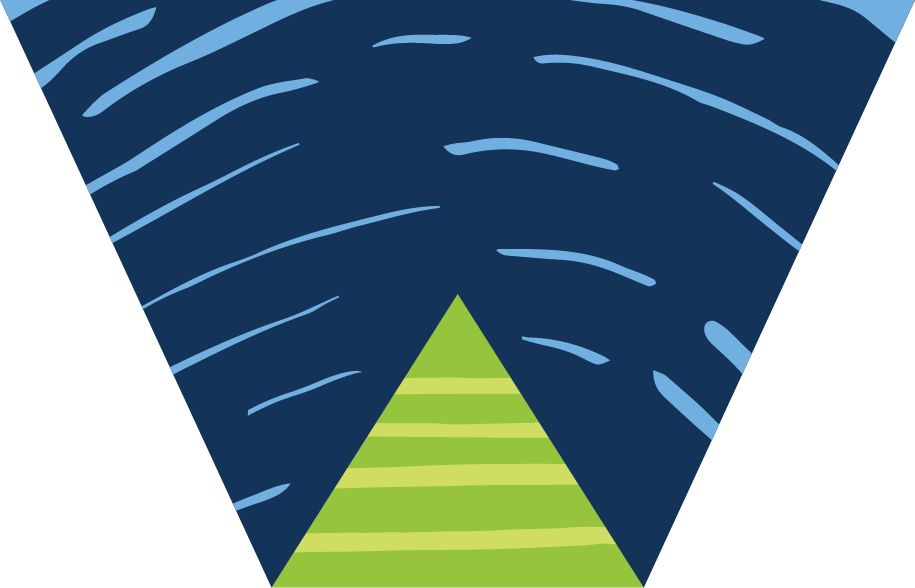 ABLE Investment Options
Stocks       Bonds
Stocks       Bonds
Stocks       Bonds
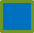 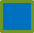 10
[Speaker Notes: 3 Investment Options – Conservative, Moderate and Aggressive
Can use savings program only]
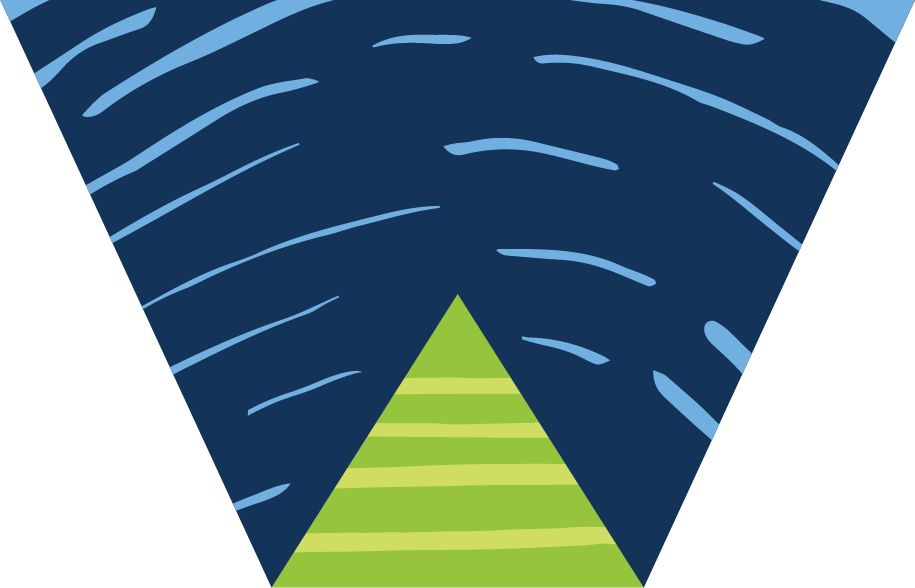 Account Costs
No enrollment fee
$25 initial contribution at time of set-up
Annual $35 maintenance fee
Monthly $1.25 fee for debit card
Investment fees - 0.30 – 0.38%
Miscellaneous fees
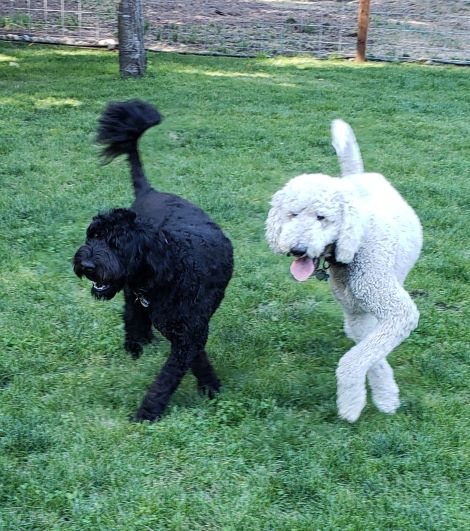 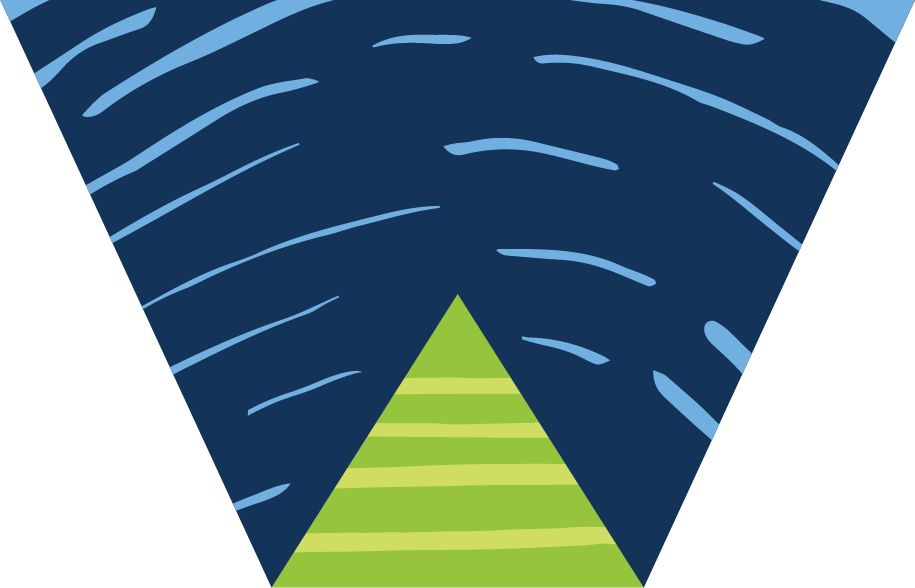 ABLE Updates
ABLE to Work Act – 
If working, may contribute an additional amount equal to current year gross income — up to $12,490
Eligible only if beneficiary or employer is NOT contributing to a defined contribution plan 
Payroll Deduction
Entity/Organizational Authorized Legal Representative
IRS Final Rules – stay tuned!

https://www.irs.gov/retirement-plans/plan-participant-employee/retirement-savings-contributions-savers-credit
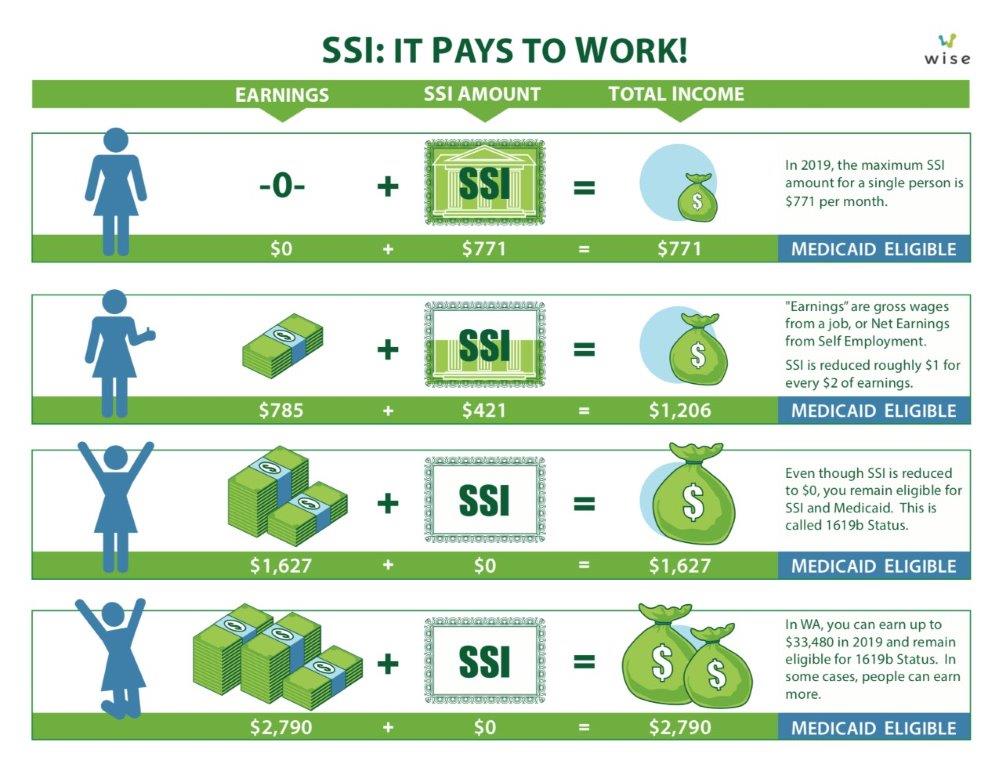 SSI: It pays to work!
Protect Disability Benefits Using ABLE / DDETF
ABLE and DDETF
13
[Speaker Notes: This is a good graphic for what our programs do – higher quality of life with better opportunities

For SSI (DVR) and LNI - getting people working or injured folks back to work is best for the employee in the long run

For an injured worker or worker with a disability – employers and benefit agencies want to help get employees back to work or working in a new position complimentary to the worker’s new reality

For an employer taking on new folks or realizing existing employees are aging and their abilities changing as they age, ABLE and DDETF can help – whether or not SSI is involved]
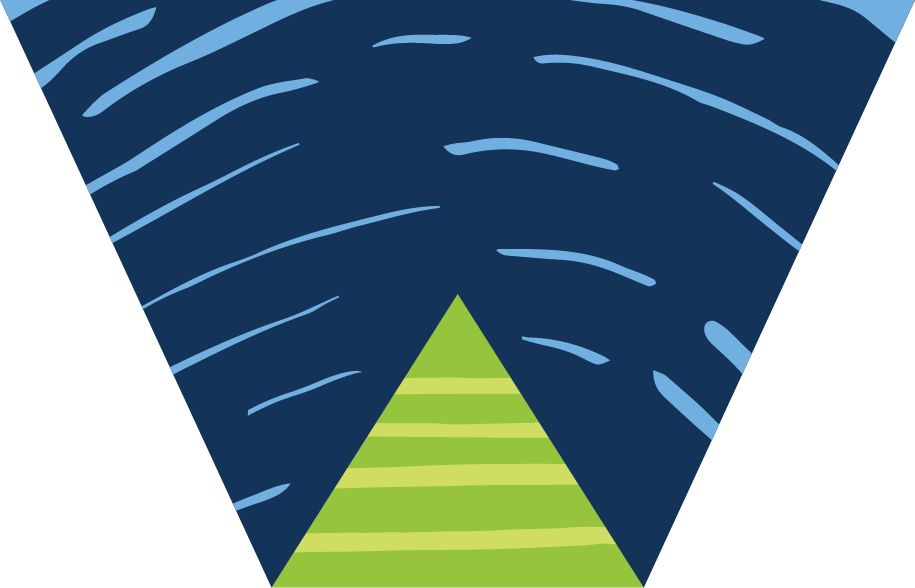 Start Saving – washingtonstateable.com
What do you need to set up your own account?
Name, address, date of birth
Social security number
Bank account information
$25 to set up account
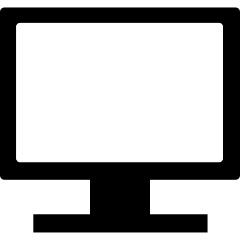 Who can set up an account for someone else?

For a minor (under 18): 
Parent or legal guardian

For an adult (18 and over):
Power of Attorney, or Legal Guardianship or Conservatorship
What do you need to set up an account 
for someone else?
Name, address, date of birth for account owner & yourself
Social security number for account owner & yourself
Bank account information
$25 to set up account
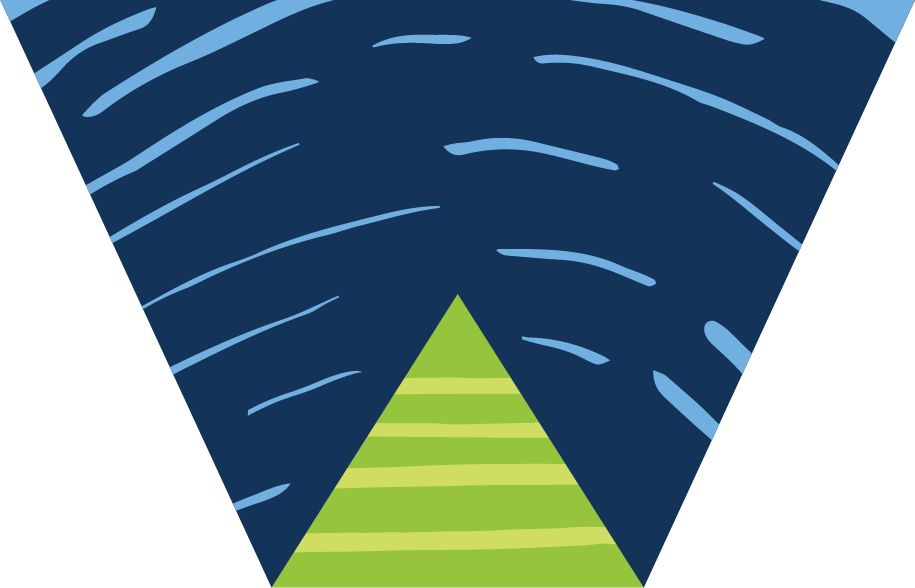 YouTube How-to Videos! 
WAStateABLE
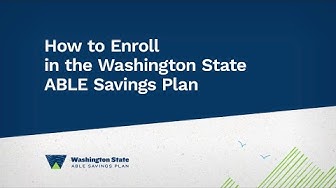 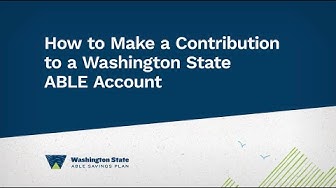 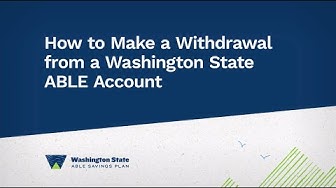 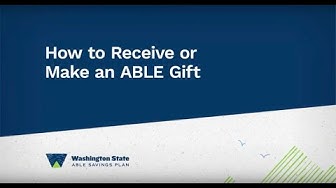 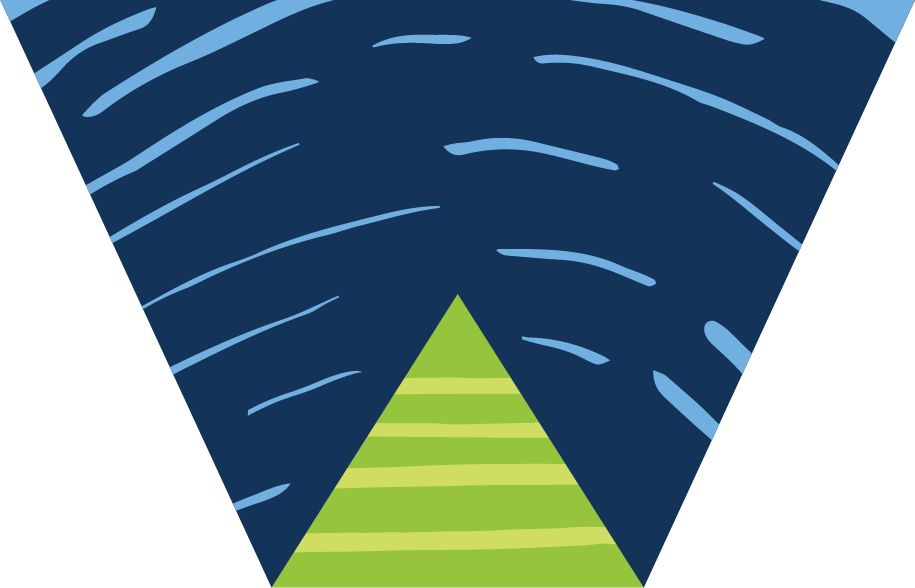 ABLE Exemptions
HCA Apple Health
Permanent rule filed. ABLE exempt.
DSHS SNAP, TANF, etc.
Permanent rules filed. ABLE exempt.
Social Security Administration
POMS SI 01130.740. ABLE exempt. 
HUD Section 8 (Housing)
PIH 2019-09 issued April 26th. ABLE exempt.
16
[Speaker Notes: ABLE 
capped so cannot accept large lump sums
3rd party contributions go to Medicaid recovery
ABLE is not a trust
Beneficiaries in charge of their accounts
Bond requirement for guardians if over $3k

DDETF
cannot pay for shelter costs if beneficiary collects SSI 
3rd party contributions exempted from Medicaid recovery
Higher costs because of work of trust manager to manage beneficiary’s withdrawals
State matches fees to offset costs for low balance accounts (and capped for high balance accounts)]
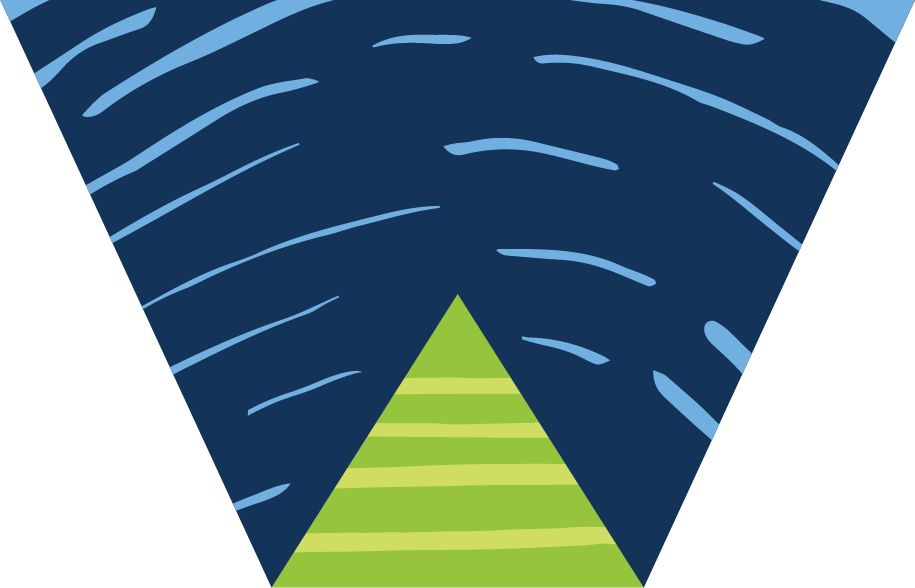 Recap
Sign up / manage account online
People older than age 26 can open an account
Disability onset prior to age 26
Washington resident
$15,000 cap on annual contributions unless qualify for ABLE to Work
Anyone may contribute
$100,000 account limit if receiving SSI; $500,000 if NOT
Washingtonstateable.com/faqs &
Ablenrc.org
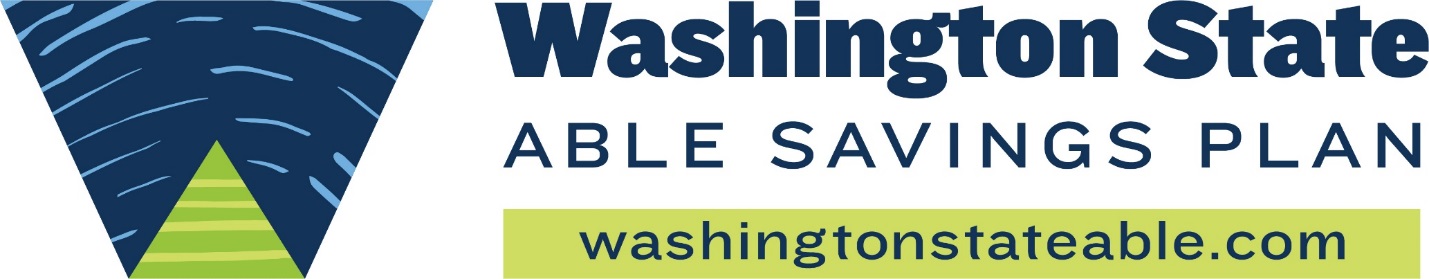 Two programs that can be used together
Protect Disability Benefits Using ABLE / DDETF
ABLE and DDETF
18
[Speaker Notes: ABLE 
capped so cannot accept large lump sums
3rd party contributions go to Medicaid recovery
ABLE is not a trust
Beneficiaries in charge of their accounts
Bond requirement for guardians if over $3k

DDETF
cannot pay for shelter costs if beneficiary collects SSI 
3rd party contributions exempted from Medicaid recovery
Higher costs because of work of trust manager to manage beneficiary’s withdrawals
State matches fees to offset costs for low balance accounts (and capped for high balance accounts)]
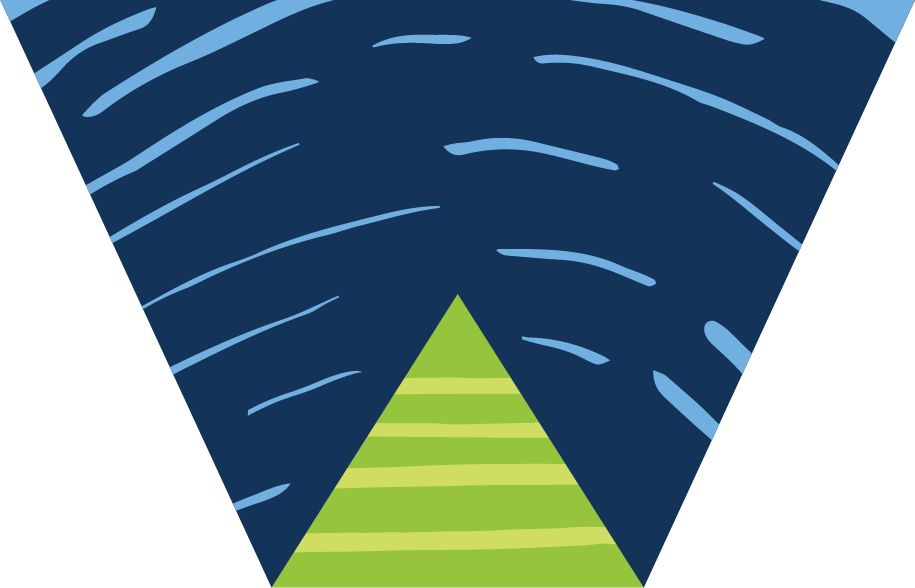 Thank You!
washingtonstateable.com/
1-844-600-2253 from 9am–5pm
1-844-888-2253 (TTY) 
Facebook @WAStateABLE
Twitter @wa_able
YouTube https://www.youtube.com/channel/UCBSI5MmR7b6nwjgsKoByT6g
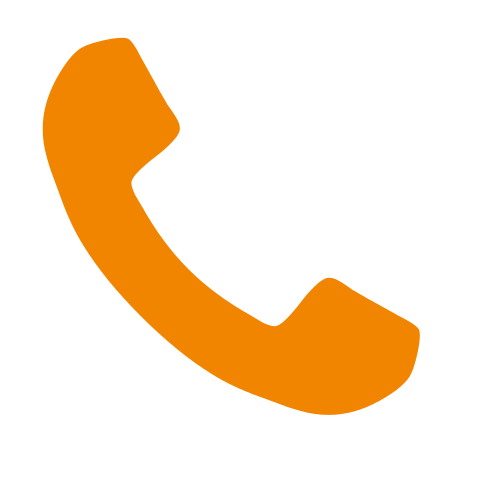 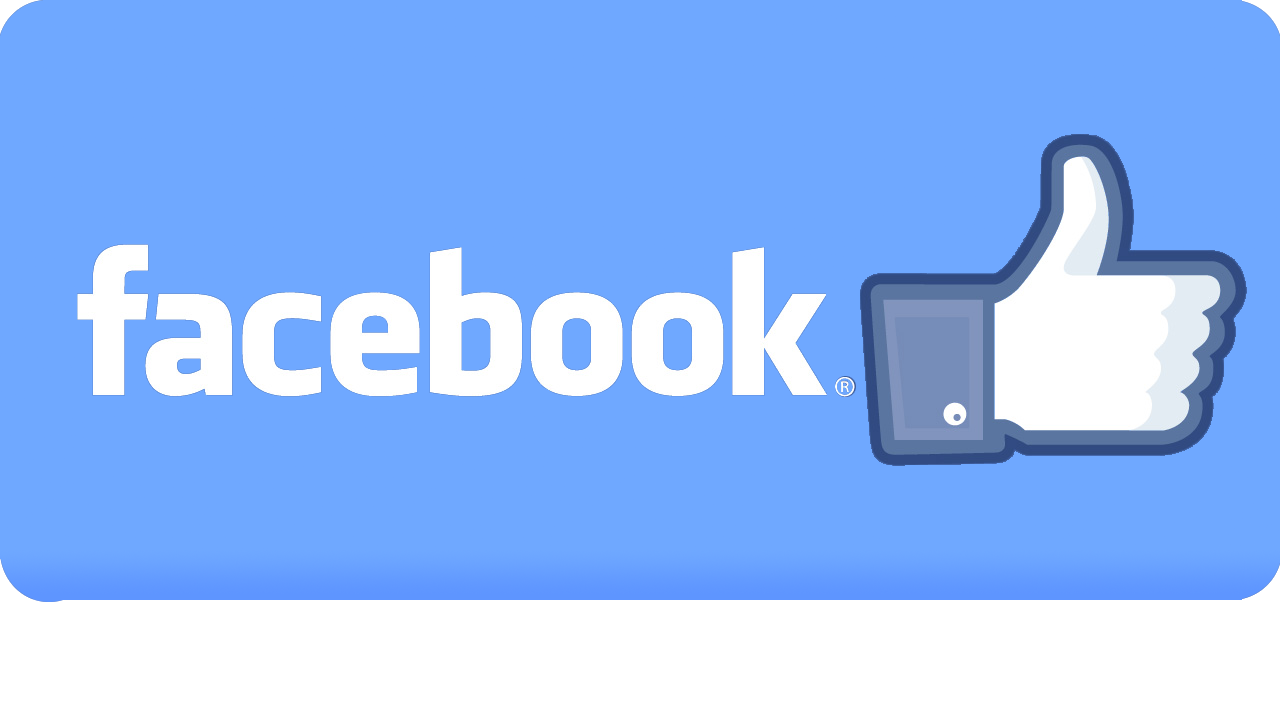 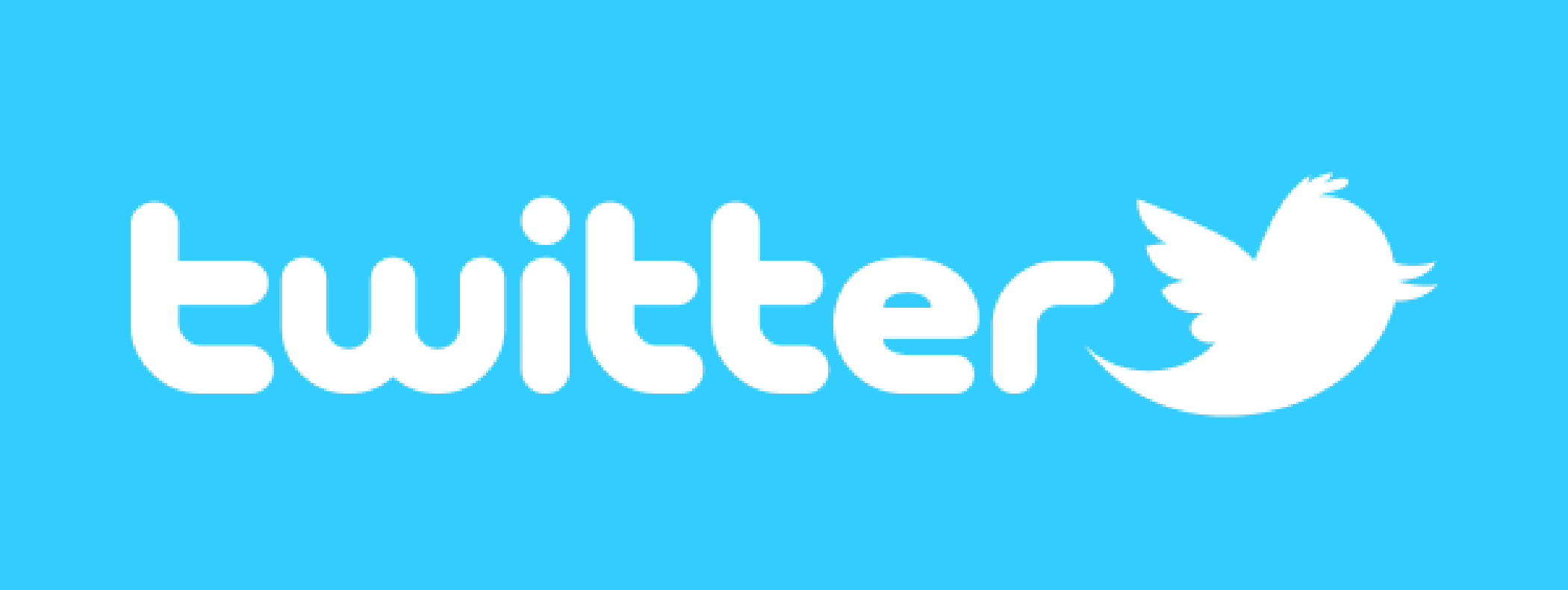 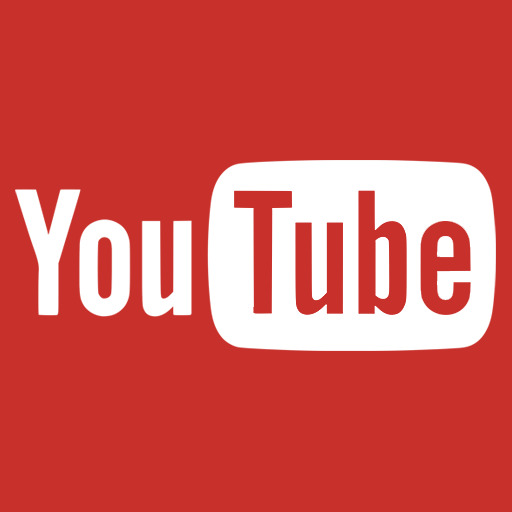 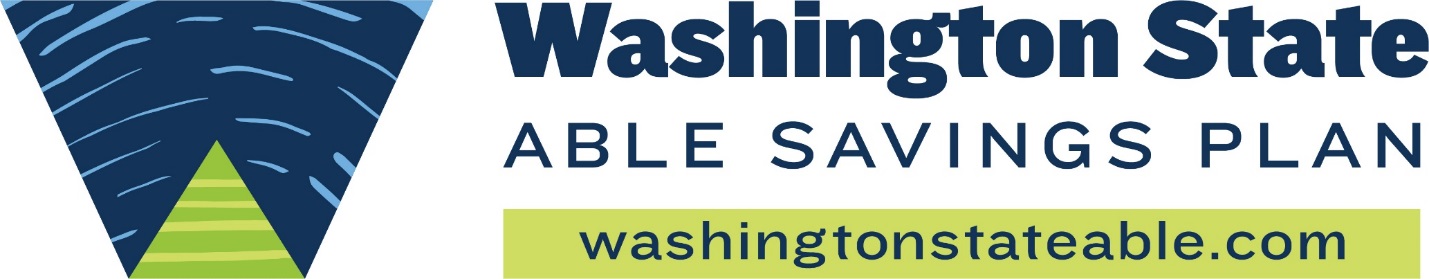